Ongoing impact of COVID-19 pandemic on the reporting of suspected measles and rubella cases. The Americas, 2020-2022*
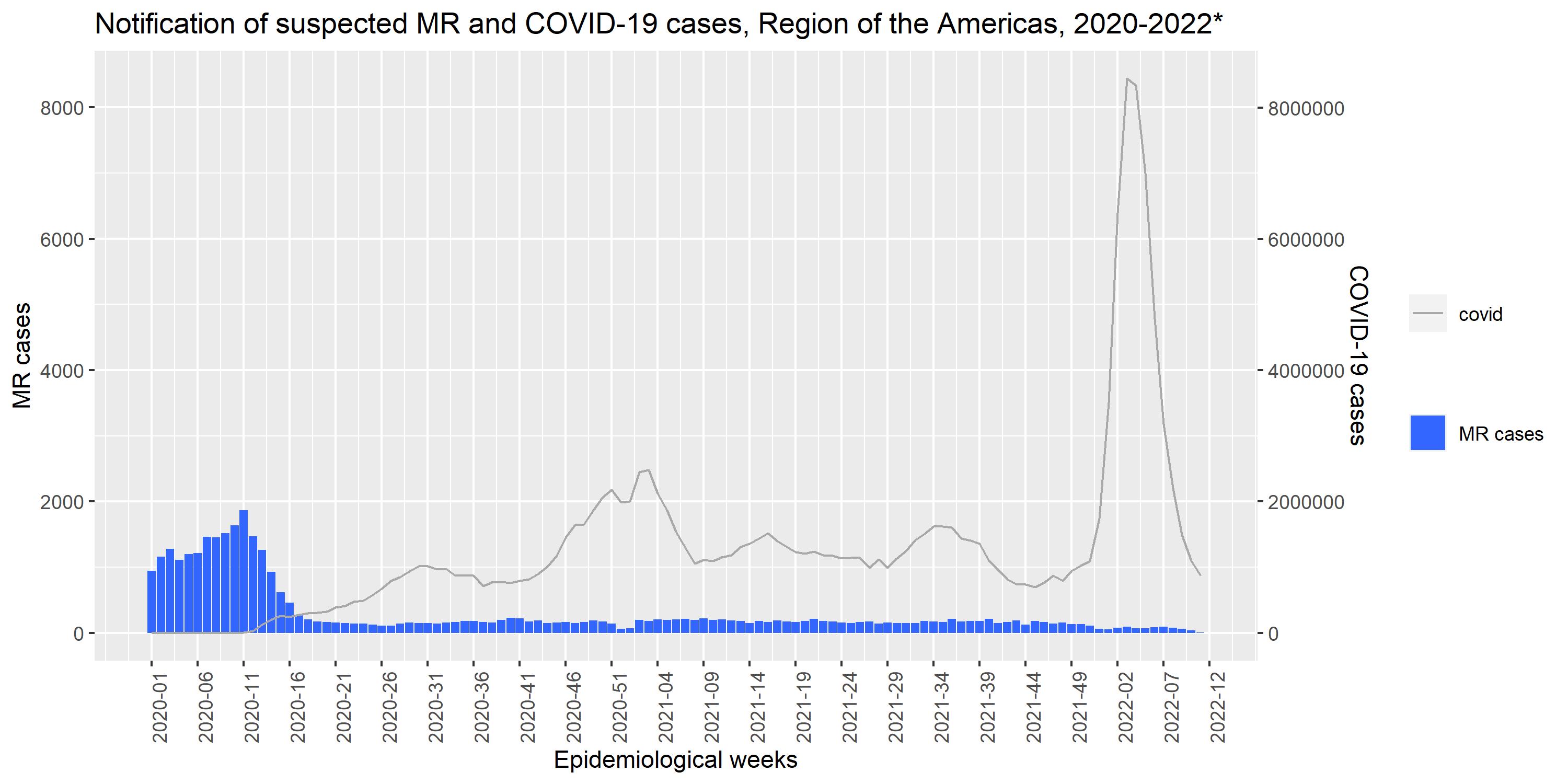 MR
COVID-19
MR cases = 34,911
COVID-19= 149,884,647
Source: Surveillance reports sent to PAHO / WHO. 
*Data up to epidemiological week 12, 2022.